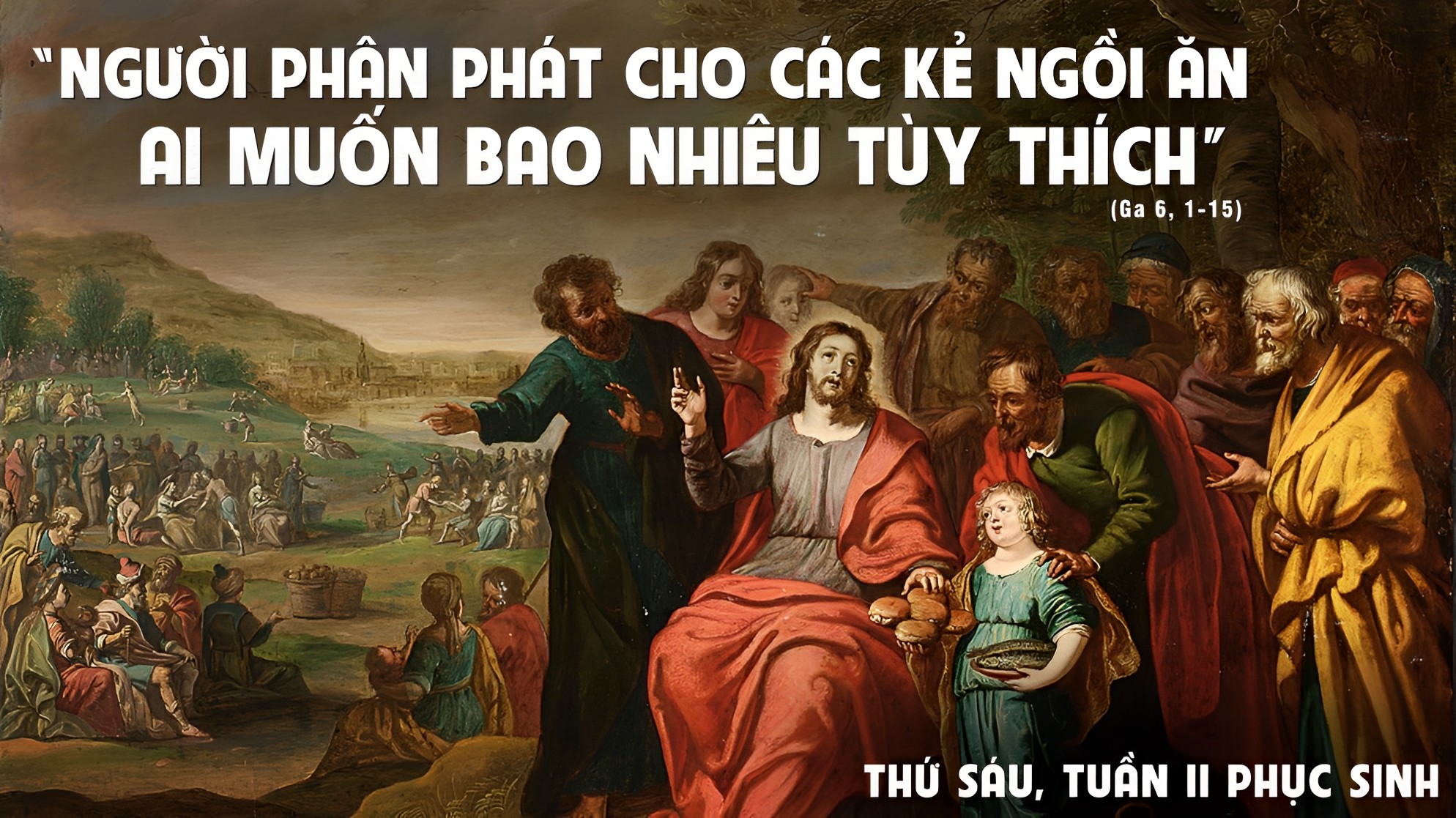 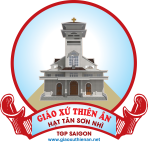 Ca nhập lễ 
CHUNG MỘT NIỀM TIN
Đỗ Vy Hạ
Tk1: Chung một niềm tin chúng con sum họp về đây, quanh bàn thờ Cha dâng lên lời kinh thánh ái. Cảm tạ hồng ân Cha đã khứng ban đêm ngày, giữ gìn hồn thơ trong trắng như cành huệ tươi.
Đk: Al-lê-lu-ia, al-lê-lu-ia, bao uy quyền vinh dự thuộc về Chúa chúng ta. Khắp thế giới muôn người, khắp trái đất muôn loài, hãy ca ngợi tình Ngài chan hòa ngàn nơi.
Tk2: Con cùng một Cha chúng con chung một Thần Linh, quy tụ về đây chia nhau cùng một tấm bánh. Dâng lời tụng ca danh Chúa khắp nơi xa gần, sáng tựa vầng dương sưởi ấm cõi lòng lạnh băng.
Đk: Al-lê-lu-ia, al-lê-lu-ia, bao uy quyền vinh dự thuộc về Chúa chúng ta. Khắp thế giới muôn người, khắp trái đất muôn loài, hãy ca ngợi tình Ngài chan hòa ngàn nơi.
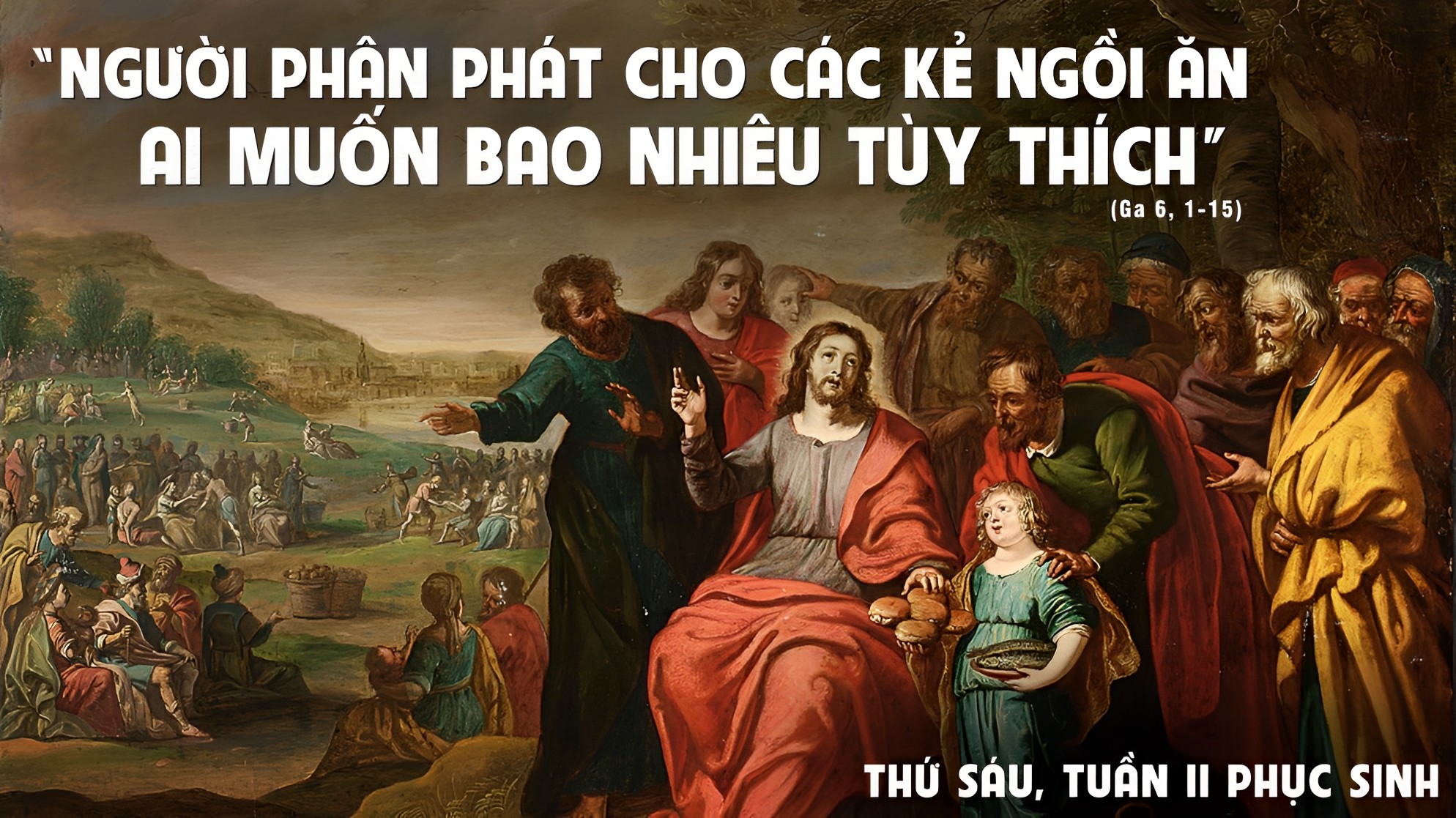 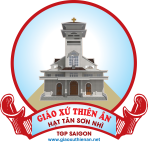 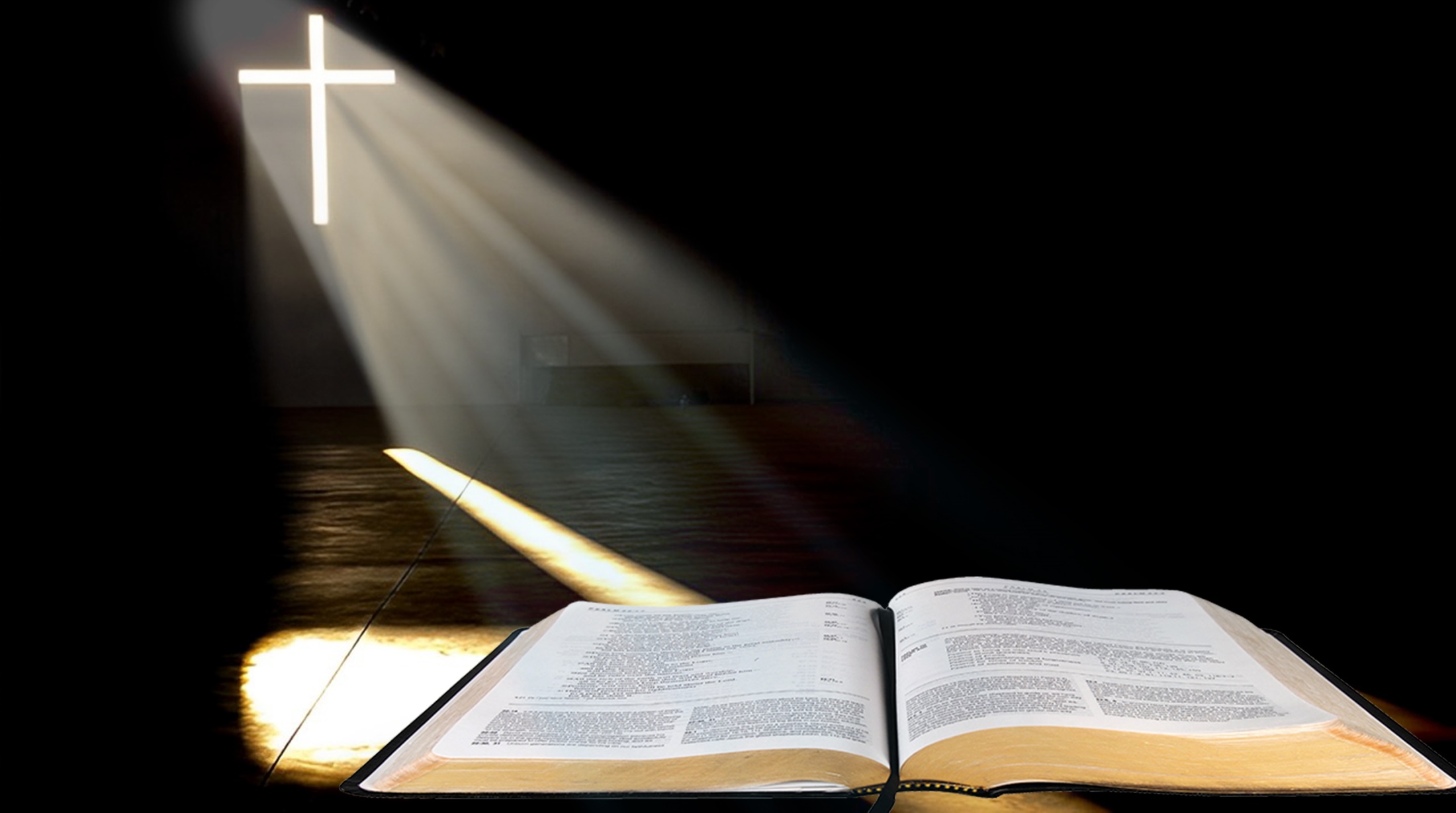 CÁC TÔNG ĐỒ RA KHỎI THƯỢNG HỘI ĐỒNG, LÒNG HÂN HOAN BỞI ĐƯỢC COI LÀ XỨNG ĐÁNG CHỊU KHỔ NHỤC VÌ DANH ĐỨC GIÊ-SU.
Bài trích sách Công vụ Tông Đồ
Đáp ca:
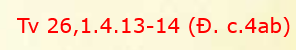 Một điều tôi kiếm tôi xin, là luôn được ở trong đền Chúa.
Alleluia-Alleluia:
Người ta sống không chỉ nhờ cơm bánh, nhưng còn phải nhờ mọi lời miệng Thiên Chúa phán ra.
Alleluia:
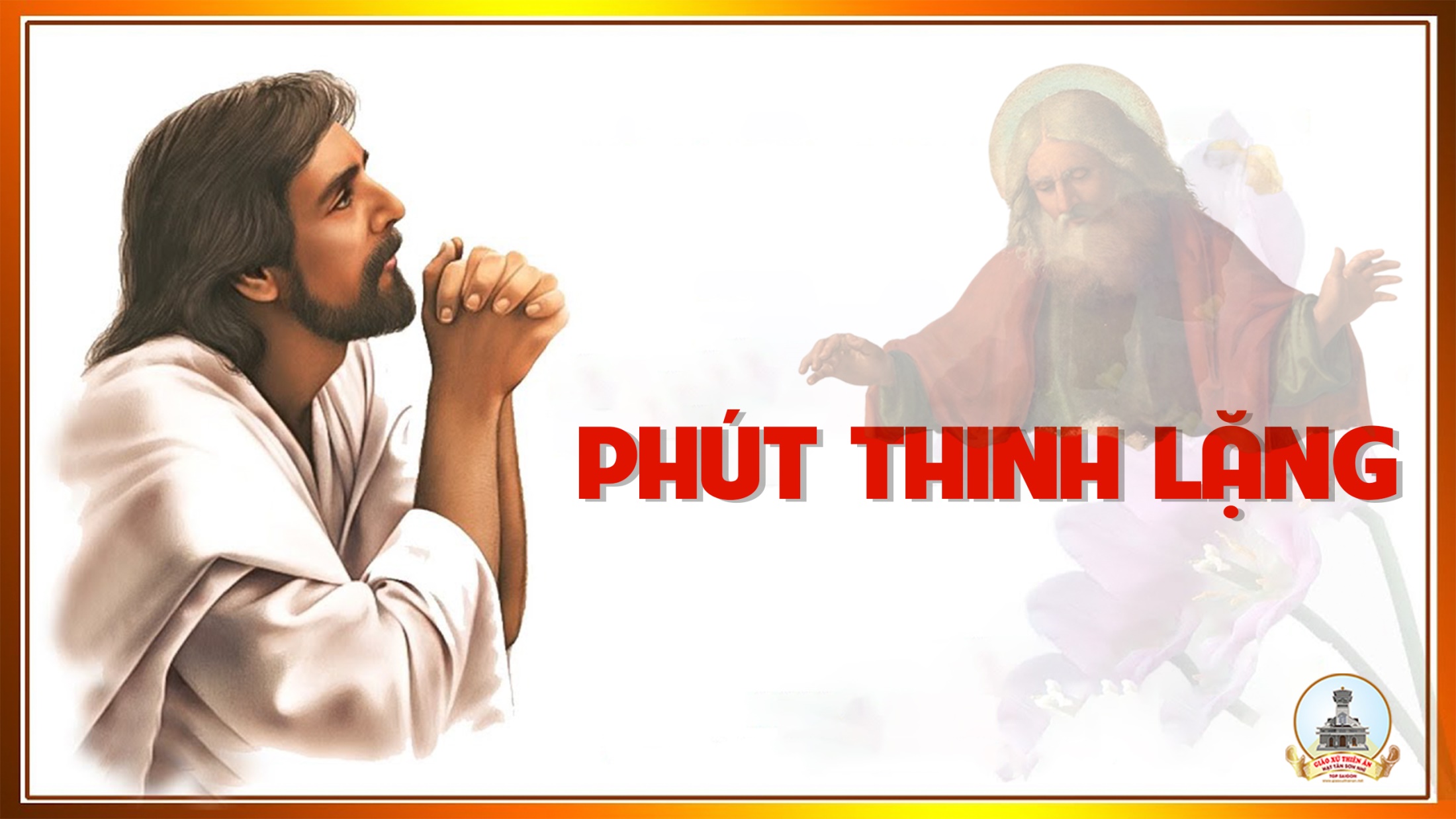 Ca Dâng Lễ 
Hiến Lễ Phục Sinh
Đinh Công Huỳnh
Tk1: Hiệp lòng xin tiến dâng này của lễ tinh tuyền, là rượu nho bánh miến bởi lao công ngày đêm. Tựa Mình Máu xưa Chiên Con hiến dâng cứu độ cho toàn dân. Người đổi lấy chính thân mình làm giá cứu chuộc khắp trần gian.
Đk: Nguyện dâng lên Chúa, Rượu nho tinh khiết, bánh miến thơm hương. Do lao công sớm hôm nhọc tâm, bao hy sinh góp chung toàn dân. Tiến dâng mừng Con Thiên Chúa Phục Sinh.
Tk2: Nhờ Con Chúa hiến thân bằng khổ giá can trường. Giờ trở nên hiến lễ để trao ban tình thương. Người phục sinh trong quang vinh thánh oai lẫy lừng trên tầng xanh. Nào thiên sứ với nhân trần hợp tiếng hát mừng: Chúa Phục Sinh.
Đk: Nguyện dâng lên Chúa, Rượu nho tinh khiết, bánh miến thơm hương. Do lao công sớm hôm nhọc tâm, bao hy sinh góp chung toàn dân. Tiến dâng mừng Con Thiên Chúa Phục Sinh.
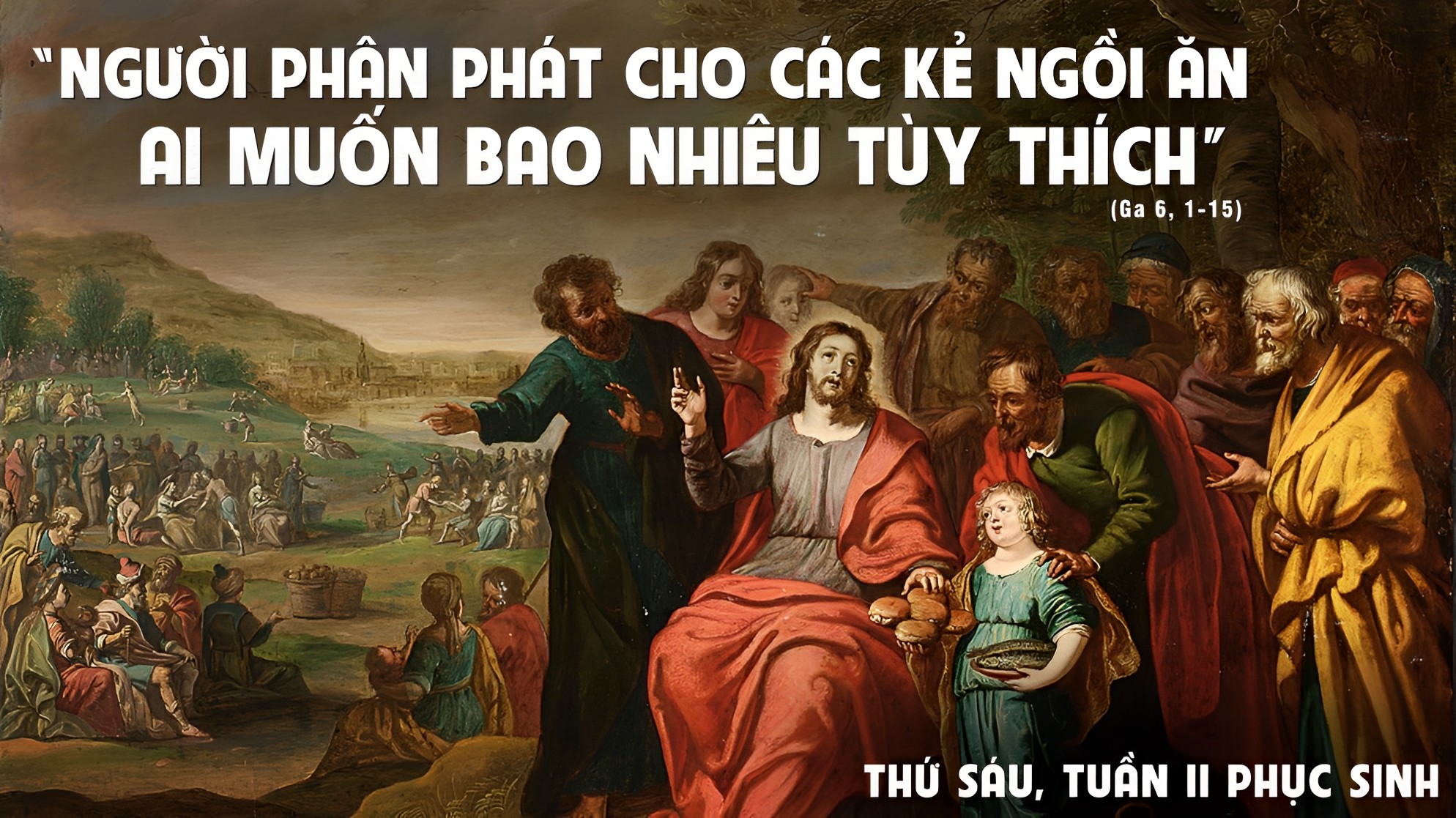 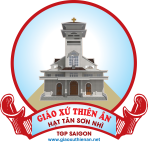 Ca Hiệp Lễ 
CHO CON VỮNG TIN
Lm. Nguyễn Duy
Tk1: Con tưởng rằng con vững tin, tin vào Chúa là Cha nhân hiền. Khi đời sống nhẹ trôi êm đềm với tháng ngày lặng lẽ bình yên…
… Nhưng khi đường đời gieo nguy khó, bên trời ngập tràn cơn giông tố, con lo âu lạc bến xa bờ, con mới biết rằng con chưa vững tin.
Đk: Thì lạy Chúa, Chúa biết con yếu đuối và đổi thay, con luôn cần đến Chúa từng phút giây. Nhờ ơn Chúa con kiên trì tín thác kể từ đây, khi an vui cũng như khi sầu đầy.
Tk2: Con tưởng rằng con vững tin. Tin vào Chúa là Cha quan phòng. Khi cuộc sống toàn những hoa hồng. Khắp đất trời là cả mùa xuân…
… Nhưng khi chạm phải gai tê buốt. Khi trời vừa lập đông băng tuyết, con than van thầm trách trong lòng. Con mới biết niềm tin con rỗng không.
Đk: Thì lạy Chúa, Chúa biết con yếu đuối và đổi thay, con luôn cần đến Chúa từng phút giây. Nhờ ơn Chúa con kiên trì tín thác kể từ đây, khi an vui cũng như khi sầu đầy.
Tk3: Con tưởng rằng con vững tin, trên đỉnh núi nhìn Chúa biến hình. Ôi hạnh phúc thật ở bên mình, quyết sẵn sàng theo Chúa ngày đêm…
… Nhưng khi được gửi trao thánh giá. Con sợ mà đành tâm bỏ Chúa. Con quay lưng từ chối ân tình. Con mới biết niềm tin con bấp bênh.
Đk: Thì lạy Chúa, Chúa biết con yếu đuối và đổi thay, con luôn cần đến Chúa từng phút giây. Nhờ ơn Chúa con kiên trì tín thác kể từ đây, khi an vui cũng như khi sầu đầy.
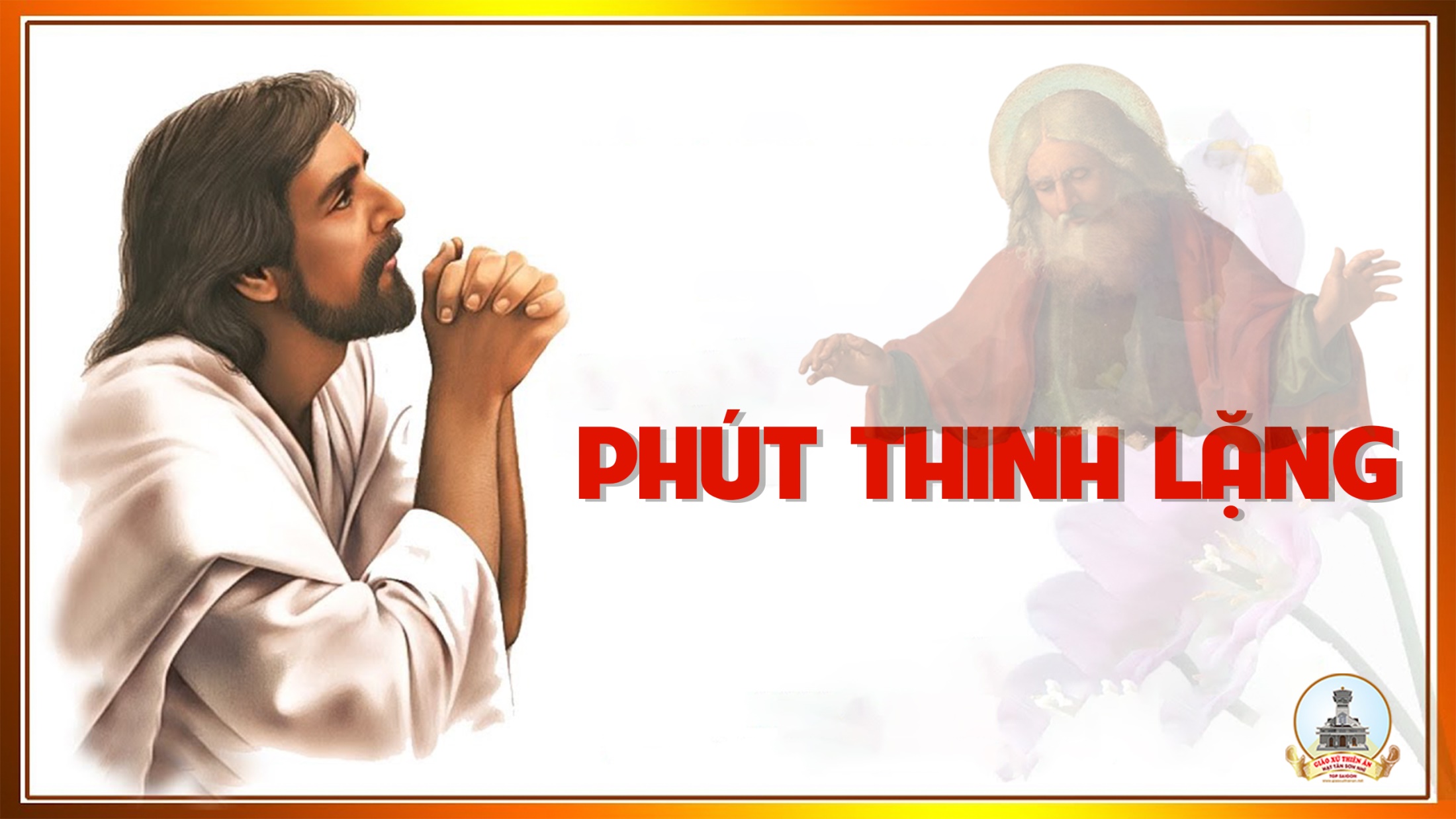 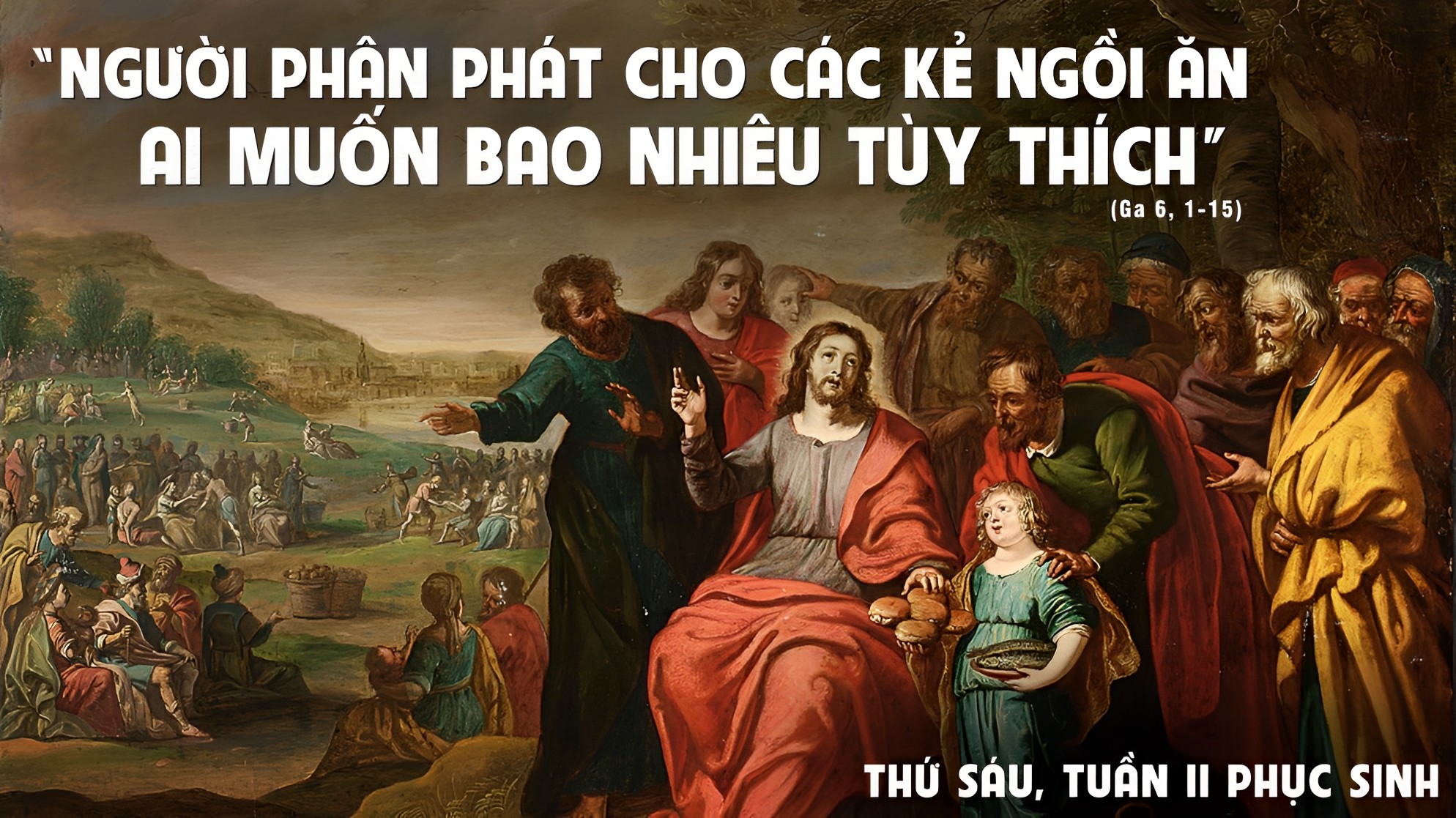 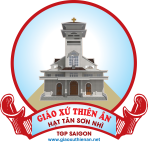 Ca kết lễ
CHÚA GIÀU LÒNG XÓT THƯƠNGLm. Giuse Vũ Đức Hiệp
Đk: Lạy Chúa Giêsu con tin tưởng nơi Chúa! Lạy Chúa Giêsu con tín thác vào Chúa! Vì ngoài lòng Chúa xót thương không còn nguồn hy vọng nào. Chúng con đặt vào Chúa nguồn tín thác của mỗi chúng con.
Tk1: Nhân loại hôm nay đang trải qua bao là sự dữ. Con người hôm nay đang sống trong tuyệt vọng lo âu. Chúng con đến kêu cầu Chúa giàu lòng xót thương. Ngài mở ra con đường đưa đến tận nguồn suối yêu thương.
Tk2: Thánh Thần Cha ban cho thế gian thấy được tội lỗi. Thánh Thần yêu thương đưa dẫn nhân loại về với Chúa. Thú nhận hết tội mình, Chúa rộng tình thứ tha. Thập giá Chúa giao hòa, đưa ta về cùng với Chúa Cha.
Đk: Lạy Chúa Giêsu con tin tưởng nơi Chúa! Lạy Chúa Giêsu con tín thác vào Chúa! Vì ngoài lòng Chúa xót thương không còn nguồn hy vọng nào. Chúng con đặt vào Chúa nguồn tín thác của mỗi chúng con.
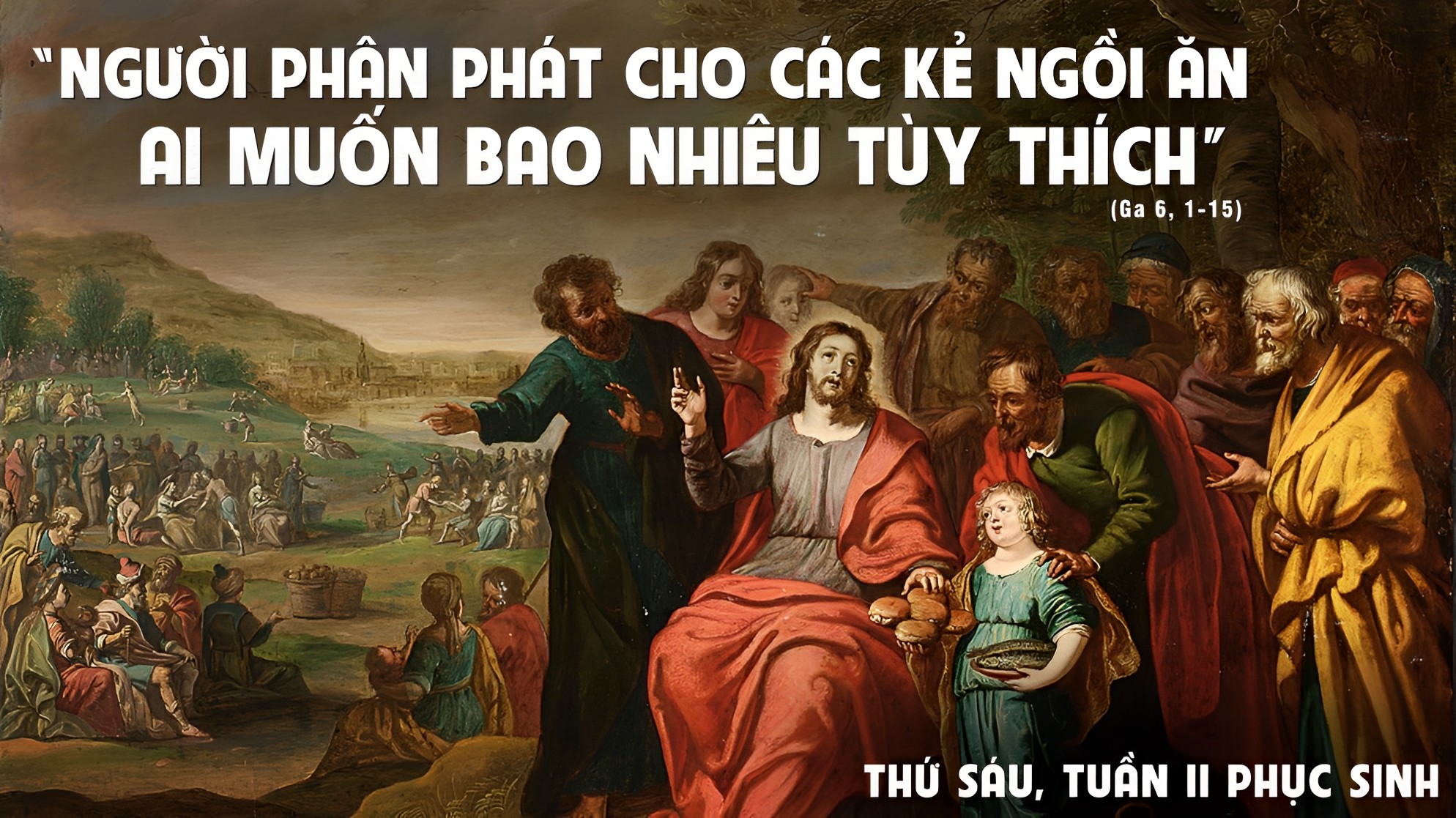 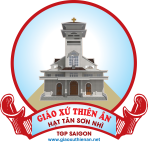